This resource is to use for  quick awareness/refreshers.  Council's are encouraged to enquire with LGMA on  more comprehensive training programs that are available to be delivered, in particularly related to code of conduct
Staff Conflict of Interest
Councils are encouraged to rebrand to their style guide and modify content as it pertains to your audience
<DATE>
Endorsed by JRG:  4 May 2023
[Speaker Notes: Policy, Form

PSA - 2008
186Conflicts of interest
(1)If a public service employee, other than a chief executive, has an interest that conflicts or may conflict with the discharge of the employee’s duties, the employee—
(a)must disclose the nature of the interest and conflict to the employee’s chief executive as soon as practicable after the relevant facts come to the employee’s knowledge; and
(b)must not take action or further action relating to a matter that is, or may be, affected by the conflict unless authorised by the chief executive.
(2)The chief executive of a department may direct a public service employee employed in the department to resolve a conflict or possible conflict between an interest of the employee and the employee’s duties.
(3)For the interpretation of a reference to an interest or a conflict of interest, see section 65(4).]
Is it ok to have a Conflict of Interest?
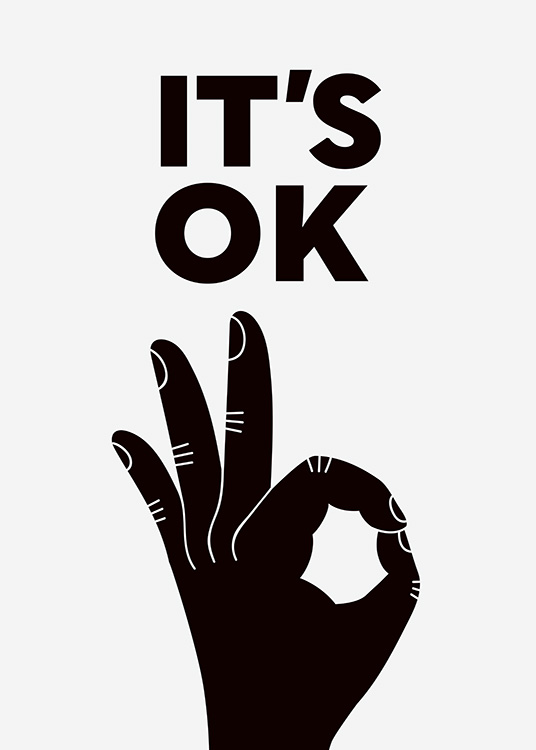 Its just a matter of declaring it and stating how you will deal with it
[Speaker Notes: Having a conflict of interest is not necessarily a problem. It is how (and how transparently) that conflict is managed that is important.

If you identify that you have a conflict of interest then you should declare that conflict to your manager.

Together, you and your manager should identify any risks that arise from that conflict and put in place management strategies to mitigate those risks.

Local Examples specific to audience, including what it isn’t..]
What does it mean to have a conflict of interest?
A conflict of interest occurs when an employee’s (or that of their close relatives) private interests interfere, appear to and/or are perceived to interfere, with their decision making and duty to put the public interest first
Types of Conflicts
Actual/Real 
 – a person benefits from undertaking their duties

Perceived
 – appearance that private interests influence duties

Potential 
– private interest may conflict with your duties
[Speaker Notes: A conflict of interest may be potential, perceived or actual and the risk of having a conflict will increase where an employee’s role includes the authority to make decisions.

• An actual conflict of interest exists where your actions as government employee could be influenced by your private interests or those of a close relative/related party.
• A perceived conflict arises where it appears that decisions you make in the course of your employment may be influenced by our private interests or those of a close relative/related party, whether or not this is in fact the case.

Less acknowledged
• If you are employed in a role where your future decision making may be influenced by your private interests or those of a close relative/related party, you have a potential conflict of interest.]
Types/common conflicts
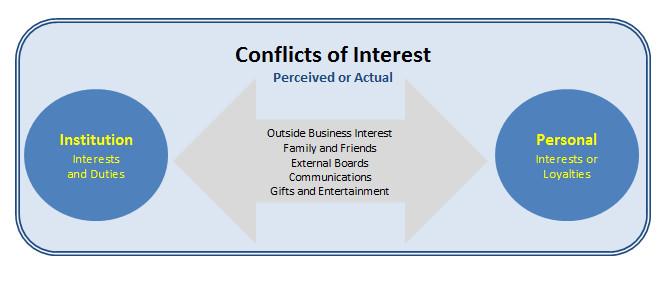 Financial and economic interests
Family or private business
Secondary employment
Affiliations with for profit and non-profit organisations
Memberships – political, professional, sporting or social
Specifically if on the executive committee
Competition with another person or group
Significant relationships with clients, contractors or other staff
Access to information
[Speaker Notes: A conflict can come about in many ways and in various aspects of areas related to professional duties and obligations.
The types of conflicts that most commonly occur involve:
• Family and close associates
• Secondary employment
• Previous employment
• Asset ownership (e.g. property, investments)
• Memberships (e.g. political, professional, sporting, social or cultural organisations) – only if you are on the executive could it be perceived as actual – must be declared.   
Ascertain level of involvement: if just a member/player/participate in the organisation there would be little to no conflict.  On committee or have an active role – consider the potential conflict.


It is inevitable that you will eventually be exposed to a conflict of interest, whether this be a personal conflict, awareness of a conflict on the part of another, or actively raising a conflict issue with management.
You should ensure that you can answer these questions confidently:
• What is the difference between actual, perceived and potential conflicts of interest?
• What is the best way to avoid a conflict of interest?  (Declare it)
• What do I do if I see what I believe to be a conflict of interest scenario involving a colleague or more senior officer (report it, speak to them)]
Conflict of Interest Scenarios
Recruitment
Procurement
Bob collates tender information
Bob’s brother owns a construction company
Bob gets access to confidential information
Ryan is a Director at Council
His departments has an admin vacancy
Ryan’s niece applies for the position
[Speaker Notes: Neither of these conflicts are, of themselves, a problem. They do however need to be declared and appropriately managed.

Procurement
Bob works in procurement where his job involves completing a range of administration tasks, including collating tender bids for consideration. Bob’s brother owns a
construction company that is interested in responding to a tender invitation to build a new car park. Bob’s position will give him access to confidential tender information that would be
valuable to his brother. Even though Bob is not a decision maker, in this situation he has a potential conflict of interest – ONLY if he influences

Recruitment
Ryan is the Director of a department at Council, and they have advertised a vacancy for an admin assistant. Ryan is not on the selection panel, however, he is the delegate who will sign off on the recommended
appointment. Alice is a receptionist who is interested in making the transition from private to public and is thinking of applying for the job. She is also Ryan’s niece. If a family member applies for a job and Ryan is involved in the process as the delegate, he may have a conflict of interest in relation to the recruitment process – REMOVE HIMSELF OUT OF PROCESS]
TIP:  Use appropriate imagery to engage with your audience
What do I do?
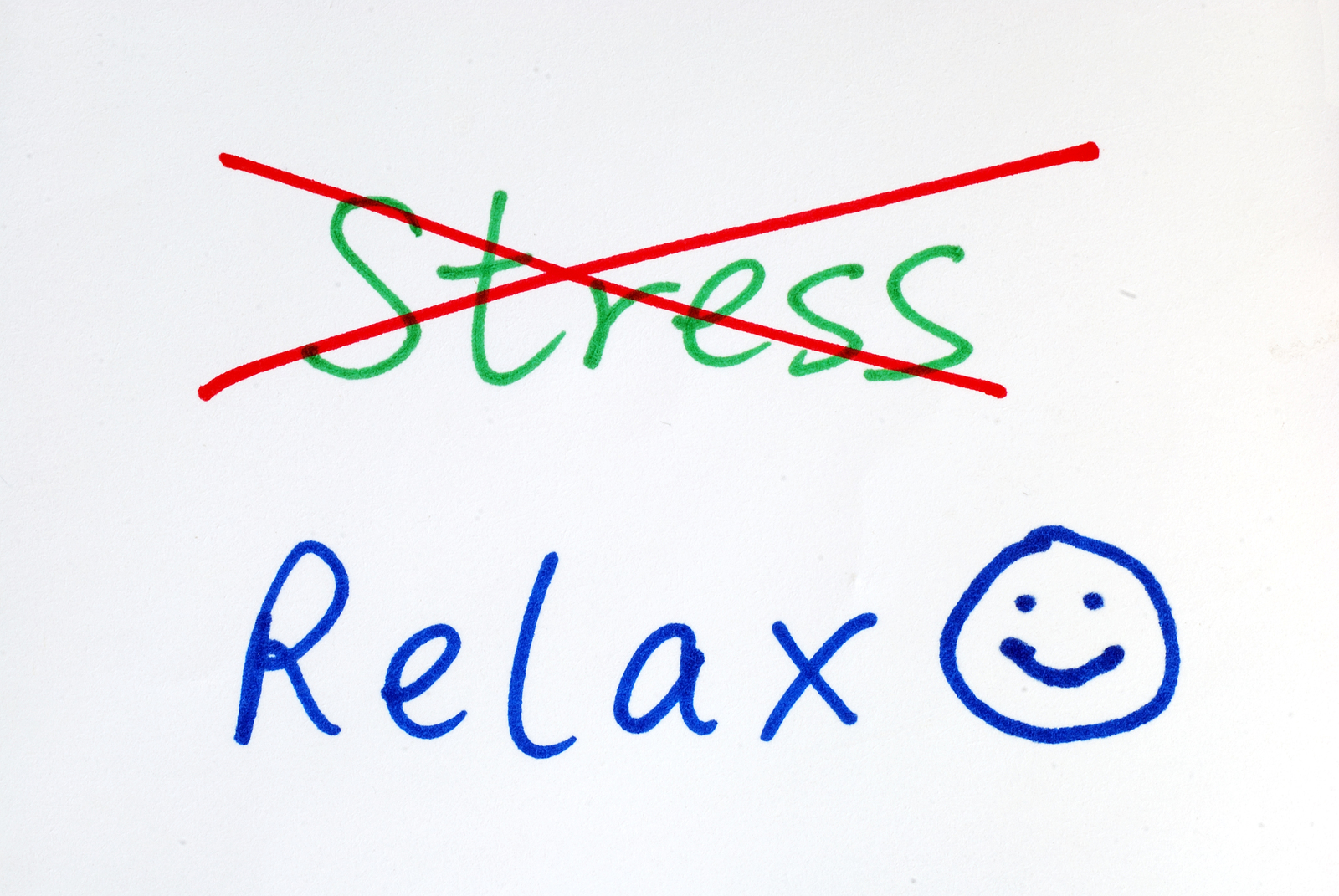 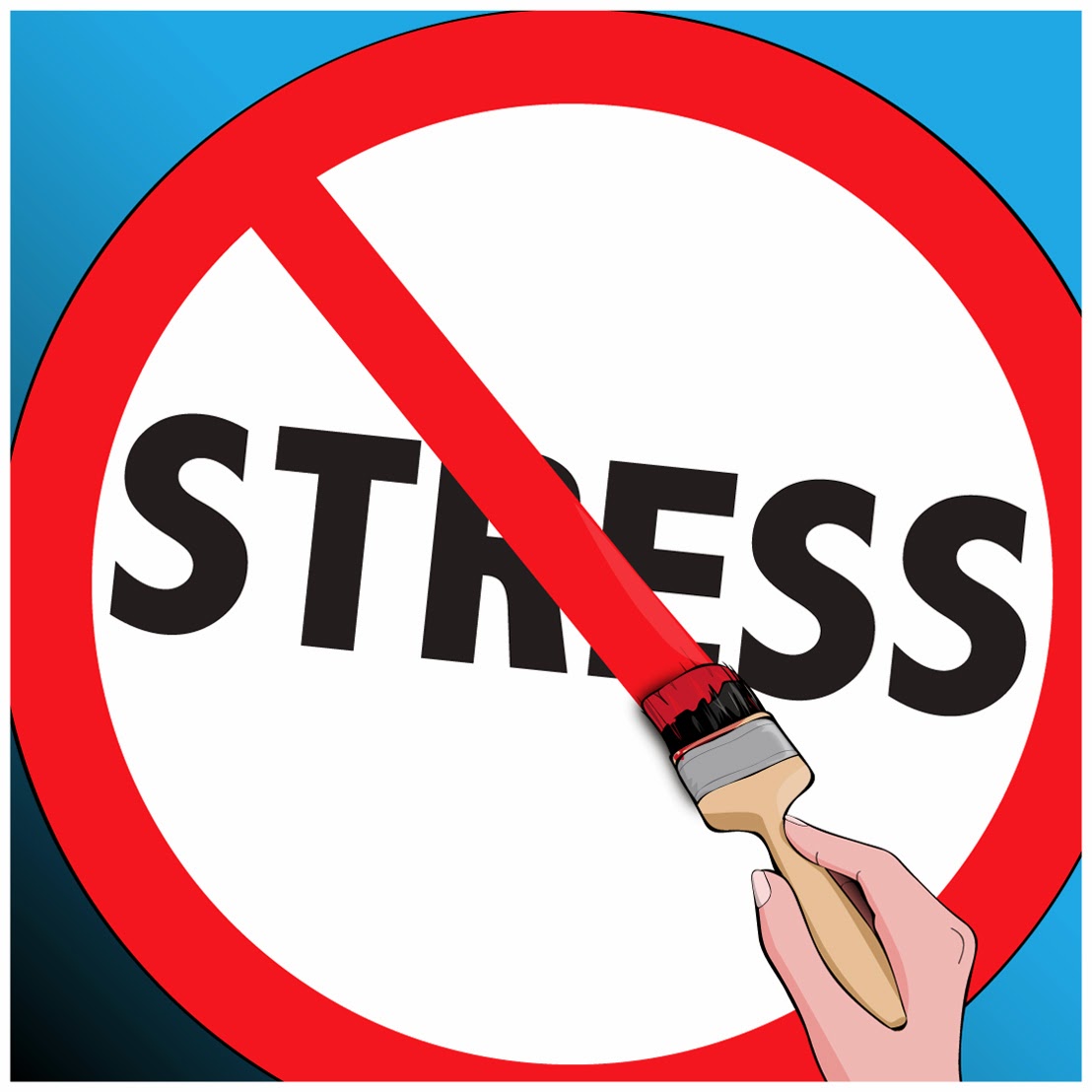 DON’T STRESS

Complete Conflict of Interest Form
Meet with your Manager and discuss
Record an Action Plan going forwards
[Speaker Notes: Step 1 - All conflict of interest disclosures must be submitted formally on the appropriate form. Appropriate information must be provided to enable the person assessing the disclosure to make an informed decision about management options.
Step 2 - All employees must meet with their manager to discuss the disclosed conflict and develop a proposed action to resolve or manage the conflict.
Step 3 - All disclosed conflicts must be appropriately recorded in the register (maintained by Governance) to record the conflict and the management action taken.

There may be occasions where formal written disclosures are not practicable. This may be the situation when a subject is raised for which you have not been previously notified which may constitute a conflict for the individual. In the instance the conflict should be verbally disclosed and the disclosure documented.

The individual should then remove themselves from any further discussion or decision-making that occurs. 

Formal notification should be lodged promptly after to allow the disclosure to be formally recorded. Assessment and management of the disclosure will then be undertaken to finalise the process.]
How can you manage a conflict?
Register – declare the interest
Restrict/Remove – employee from task
Recruit – phone a friend


Relinquish – transfer interest
[Speaker Notes:  Register (record the interest on a form).
 Restrict (the duties of the employee with the conflict of interest/personal interest).
 Recruit (another employee to undertake some of the duties).
 Remove (the employee from all the duties where there is conflict/personal interest).
 Relinquish (the employee gives up or transfers the private interest).]
Points to remember
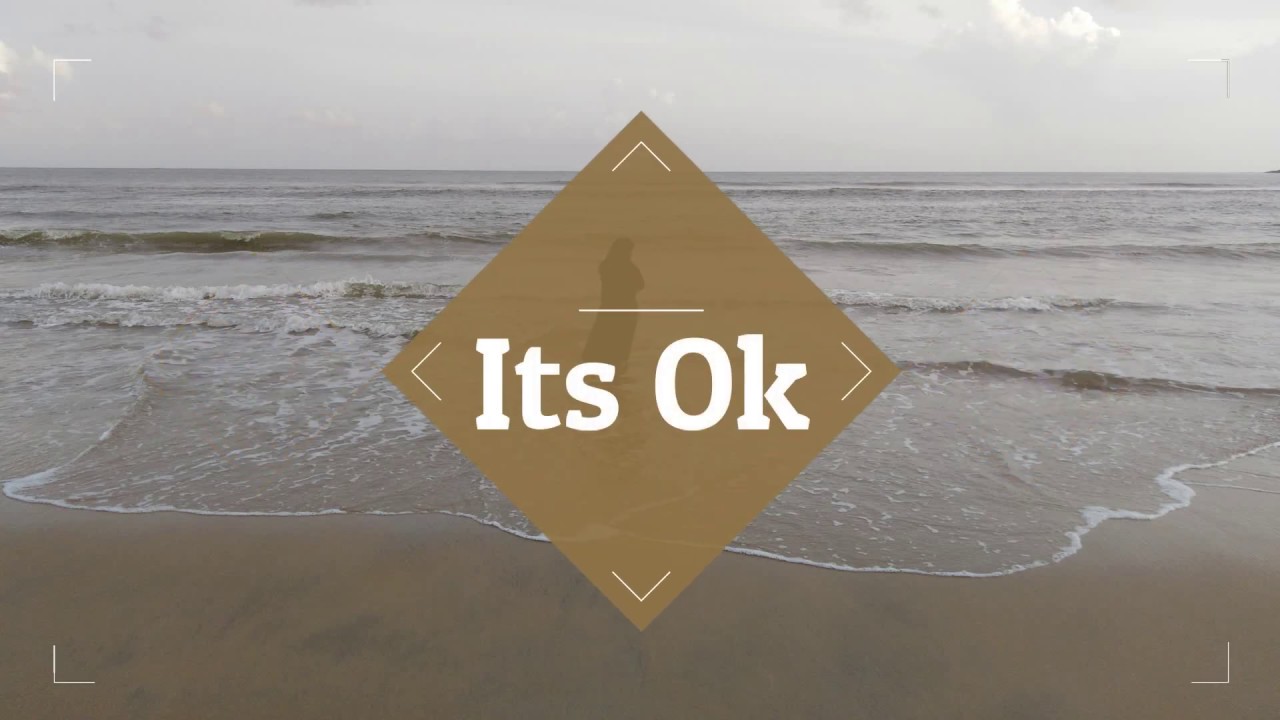 A conflict of interest exists when the actions of a government employee are, or could be perceived, to be influenced by their private interests
The risk of having a conflict will increase where an employee’s role includes the authority to make decisions
If you suspect you have a conflict of interest, take immediate action to ensure that it is declared and managed when you first become aware
If you are unsure, it is always best to declare
Governance Advisory Service
ga@lgmaqld.org.au


www.lgmaqld.org.au
07 3063 0688